馬可福音第4章
4:1  耶 穌 又 在 海 邊 教 訓 人 ． 有 許 多 人 到 他 那 裡 聚 集 、 他 只 得 上 船 坐 下 ． 船 在 海 裡 、 眾 人 都 靠 近 海 站 在 岸 上 。 4:2  耶 穌 就 用 比 喻 教 訓 他 們 許 多 道 理 ． 在 教 訓 之 間 、 對 他 們 說 、 4:3  你 們 聽 阿 ． 有 一 個 撒 種 的 ． 出 去 撒 種 。
馬可福音第4章
4:4  撒 的 時 候 、 有 落 在 路 旁 的 、 飛 鳥 來 喫 盡 了 。 4:5  有 落 在 土 淺 石 頭 地 上 的 、 土 既 不 深 、 發 苗 最 快 ． 4:6  日 頭 出 來 一 曬 、 因 為 沒 有 根 、 就 枯 乾 了 。
馬可福音第4章
4:7  有 落 在 荊 棘 裡 的 、 荊 棘 長 起 來 、 把 他 擠 住 了 、 就 不 結 實 。 4:8  又 有 落 在 好 土 裡 的 、 就 發 生 長 大 、 結 實 有 三 十 倍 的 、 有 六 十 倍 的 、 有 一 百 倍 的 。 4:9  又 說 、 有 耳 可 聽 的 、 就 應 當 聽 。
馬可福音第4章
4:10  無 人 的 時 候 、 跟 隨 耶 穌 的 人 、 和 十 二 個 門 徒 、 問 他 這 比 喻 的 意 思 。 4:11  耶 穌 對 他 們 說 、 　 神 國 的 奧 秘 、 只 叫 你 們 知 道 、 若 是 對 外 人 講 、 凡 事 就 用 比 喻 ． 4:12  叫 他 們 看 是 看 見 、 卻 不 曉 得 ． 聽 是 聽 見 、 卻 不 明 白 ． 恐 怕 他 們 回 轉 過 來 、 就 得 赦 免 。
馬可福音第4章
4:13  又 對 他 們 說 、 你 們 不 明 白 這 比 喻 麼 ． 這 樣 怎 能 明 白 一 切 的 比 喻 呢 。 4:14  撒 種 之 人 所 撒 的 、 就 是 道 。 4:15  那 撒 在 路 旁 的 、 就 是 人 聽 了 道 、 撒 但 立 刻 來 、 把 撒 在 他 心 裡 的 道 奪 了 去
馬可福音第4章
4:16  那 撒 在 石 頭 地 上 的 、 就 是 人 聽 了 道 、 立 刻 歡 喜 領 受 ． 4:17  但 他 心 裡 沒 有 根 、 不 過 是 暫 時 的 、 及 至 為 道 遭 了 患 難 、 或 是 受 了 逼 迫 、 立 刻 就 跌 倒 了 。
馬可福音第4章
4:18  還 有 那 撒 在 荊 棘 裡 的 、 就 是 人 聽 了 道 ． 4:19  後 來 有 世 上 的 思 慮 、 錢 財 的 迷 惑 、 和 別 樣 的 私 慾 、 進 來 把 道 擠 住 了 、 就 不 能 結 實 。 4:20  那 撒 在 好 地 上 的 、 就 是 人 聽 道 、 又 領 受 、 並 且 結 實 、 有 三 十 倍 的 、 有 六 十 倍 的 、 有 一 百 倍 的 。
神國之律（二）
馬可福音4章
2012年2月19日
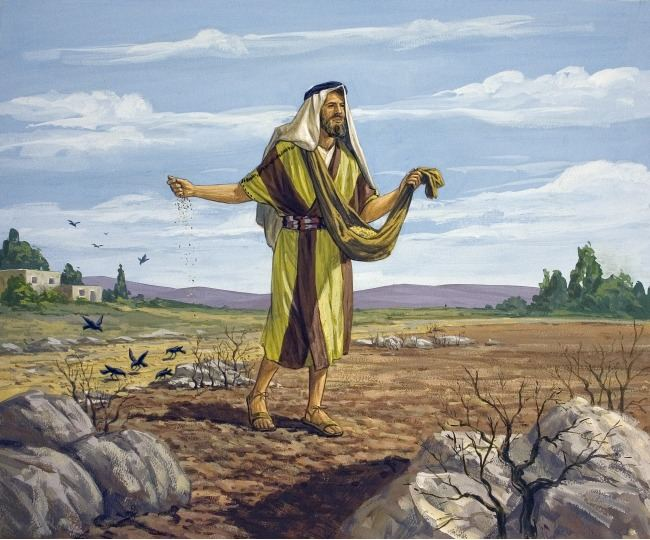 馬可福音第4章
4:3  你 們 聽 阿 ． 有 一 個 撒 種 的 ． 出 去 撒 種 。

4:13  又 對 他 們 說 、 你 們 不 明 白 這 比 喻 麼 ． 這 樣 怎 能 明 白 一 切 的 比 喻 呢 。 4:14  撒 種 之 人 所 撒 的 、 就 是 道 。
馬可福音第4章
4:4  撒 的 時 候 、 有 落 在 路 旁 的 、 飛 鳥 來 喫 盡 了 。 

4:15  那 撒 在 路 旁 的 、 就 是 人 聽 了 道 、 撒 但 立 刻 來 、 把 撒 在 他 心 裡 的 道 奪 了 去 。
馬可福音第4章
太 13:19 凡聽見天國道理不明白的，那惡者就來，把所撒在他心裡的奪了去；這就是撒在路旁的了。

路 8:5 有落在路旁的，被人踐踏，天上的飛鳥又來吃盡了。
馬可福音第4章
路 8:12 那些在路旁的，就是人聽了道，隨後魔鬼來，從他們心裡把道奪去，恐怕他們信了得救.
馬可福音第4章
4:5  有 落 在 土 淺 石 頭 地 上 的 、 土 既 不 深 、 發 苗 最 快 ． 4:6  日 頭 出 來 一 曬 、 因 為 沒 有 根 、 就 枯 乾 了 。 
4:16  那 撒 在 石 頭 地 上 的 、 就 是 人 聽 了 道 、 立 刻 歡 喜 領 受 ． 4:17  但 他 心 裡 沒 有 根 、 不 過 是 暫 時 的 、 及 至 為 道 遭 了 患 難 、 或 是 受 了 逼 迫 、 立 刻 就 跌 倒 了 。
為道受逼迫？
弗2:1-3 你們死在過犯罪惡之中，他叫你們活過來。那時，你們在其中行事為人，隨從今世的風俗，順服空中掌權者的首領，就是現今在悖逆之子心中運行的邪靈。我們從前也都在他們中間，放縱肉體的私慾，隨著肉體和心中所喜好的去行，本為可怒之子，和別人一樣。
約 15:20-24 他們若逼迫了我，也要逼迫你們；若遵守了我的話，也要遵守你們的話。。。我若沒有來教訓他們，他們就沒有罪；但如今他們的罪無可推諉了。恨我的，也恨我的父。我若沒有在他們中間行過別人未曾行的事，他們就沒有罪；但如今連我與我的父，他們也看見也恨惡了。
土淺石頭地
路 8:6 有落在磐石上的，一出來就枯乾了，因為得不著滋潤。

賽 32:15-17 等到圣灵从上浇灌我们，旷野就变为肥田，肥田看如树林。那时，公平要居在旷野；公义要居在肥田。公义的果效必是平安；公义的效验必是平稳，直到永远。
心裡的石頭？
詩篇 81:10-12 我是耶和华你的　神，曾把你从埃及地领上来；你要大大张口，我就给你充满。无奈，我的民不听我的声音；以色列全不理我。我便任凭他们心里刚硬，随自己的计谋而行。
心裡的石頭？
腓立比書 3:18-19 因為有許多人行事是基督十字架的仇敵。我屢次告訴你們，現在又流淚的告訴你們：他們的結局就是沉淪；他們的神就是自己的肚腹。他們以自己的羞辱為榮耀，專以地上的事為念。
還有有希望嗎？
結11：19-20我要使他們有合一的心，也要將新靈放在他們裡面，又從他們肉體中除掉石心，賜給他們肉心，使他們順從我的律例，謹守遵行我的典章。他們要作我的子民，我要作他們的　神。
還有有希望嗎？
約16：8-11他既來了，就要叫世人為罪、為義、為審判，自己責備自己（ And when he is come, he will reprove the world of sin, and of righteousness, and of judgment.
KJV）。為罪，是因他們不信我；為義，是因我往父那裡去，你們就不再見我；為審判，是因這世界的王受了審判。
還有有希望嗎？
加2：20我已經與基督同釘十字架，現在活著的不再是我，乃是基督在我裡面活著；並且我如今在肉身活著，是因信神的兒子而活；他是愛我，為我捨己。
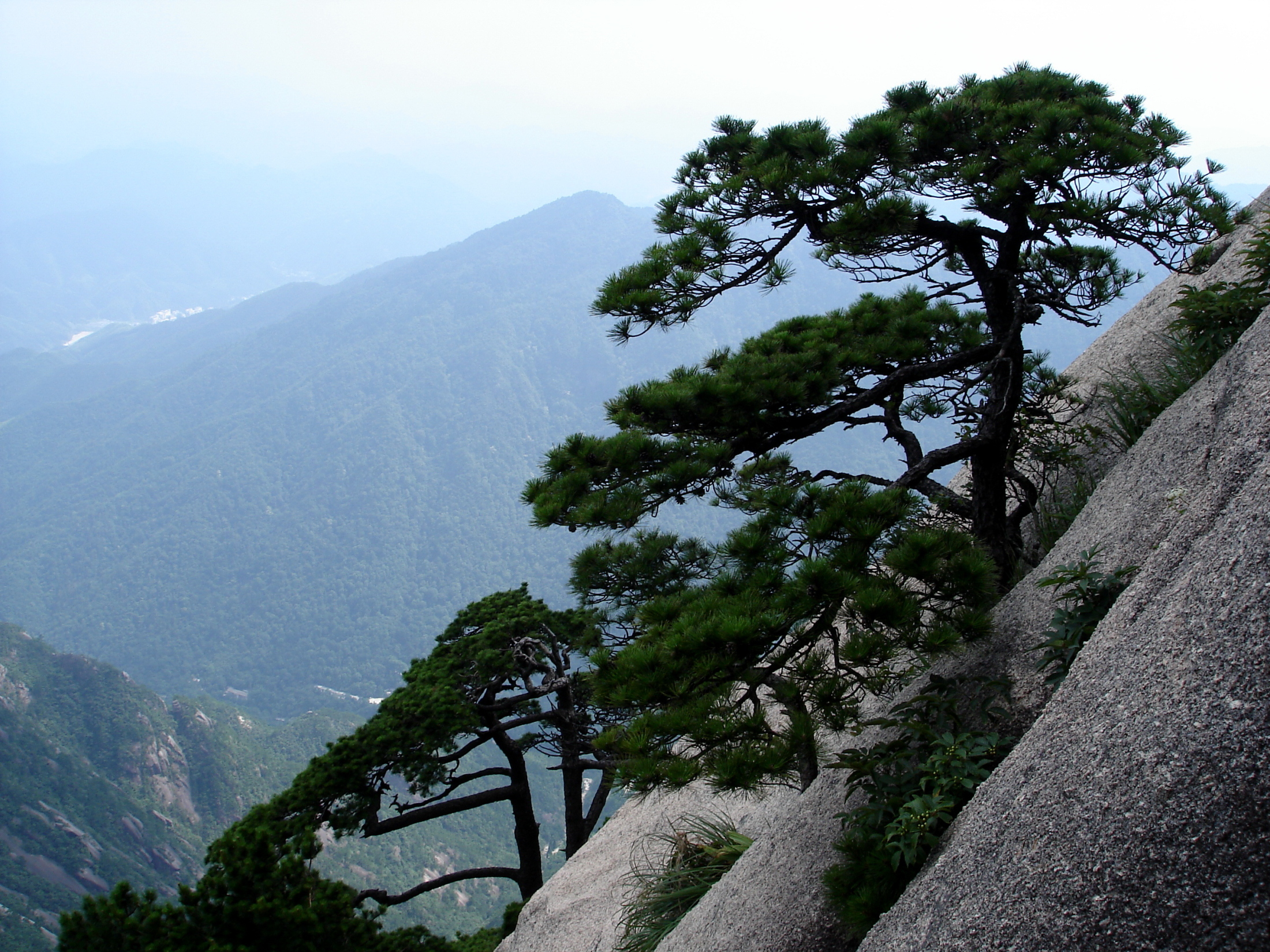 種子的力量
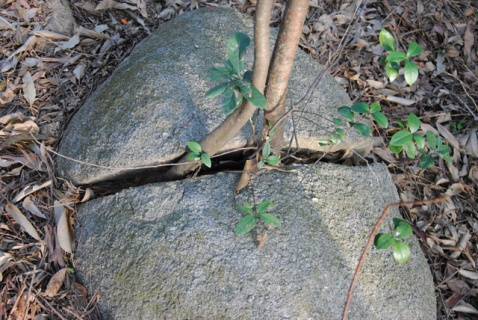 馬可福音第4章
4:7  有 落 在 荊 棘 裡 的 、 荊 棘 長 起 來 、 把 他 擠 住 了 、 就 不 結 實 。 

4:18  還 有 那 撒 在 荊 棘 裡 的 、 就 是 人 聽 了 道 ． 4:19  後 來 有 世 上 的 思 慮 、 錢 財 的 迷 惑 、 和 別 樣 的 私 慾 、 進 來 把 道 擠 住 了 、 就 不 能 結 實 。
馬可福音第4章
4:8  又 有 落 在 好 土 裡 的 、 就 發 生 長 大 、 結 實 有 三 十 倍 的 、 有 六 十 倍 的 、 有 一 百 倍 的 。

4:20  那 撒 在 好 地 上 的 、 就 是 人 聽 道 、 又 領 受 、 並 且 結 實 、 有 三 十 倍 的 、 有 六 十 倍 的 、 有 一 百 倍 的 。
馬可福音第4章
太 13:23 撒在好地上的，就是人聽道明白了，後來結實，有一百倍的，有六十倍的，有三十倍的。

路 8:15 那落在好土裡的，就是人聽了道，持守在誠實善良的心裡，並且忍耐著結實。
馬可福音第4章
4:9  又 說 、 有 耳 可 聽 的 、 就 應 當 聽 。 

4:10  無 人 的 時 候 、 跟 隨 耶 穌 的 人 、 和 十 二 個 門 徒 、 問 他 這 比 喻 的 意 思 。
馬可福音第4章
4:11  耶 穌 對 他 們 說 、 　 神 國 的 奧 秘 、 只 叫 你 們 知 道 、 若 是 對 外 人 講 、 凡 事 就 用 比 喻 ． 4:12  叫 他 們 看 是 看 見 、 卻 不 曉 得 ． 聽 是 聽 見 、 卻 不 明 白 ． 恐 怕 他 們 回 轉 過 來 、 就 得 赦 免 。